Организация видеонаблюдения
 в ППЭ ЕГЭ на дому и ППЭ ГВЭ
А. И. Фоменков, старший методист отдела повышения квалификации и профессиональной переподготовки
Техническое оснащение штаба ППЭ
В штабе ППЭ должно быть установлено не менее одного видеоустройства (камеры видеонаблюдения).
Камеры видеонаблюдения следует устанавливать в разных углах штаба ППЭ, чтобы просматривалось все помещение и входная дверь
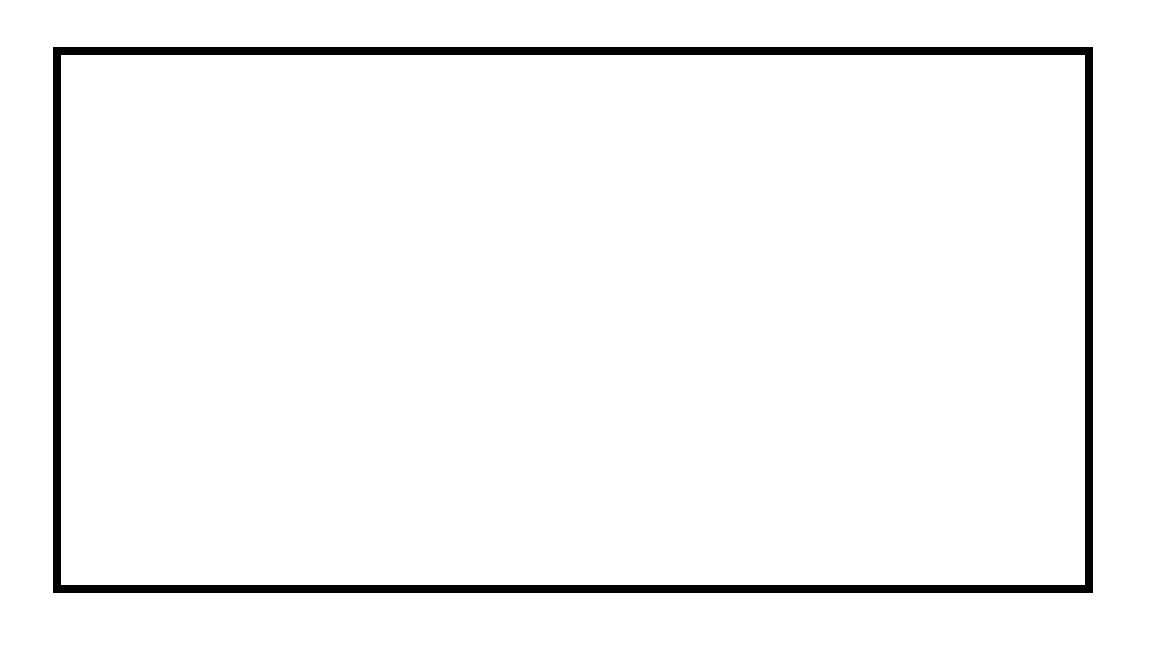 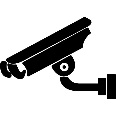 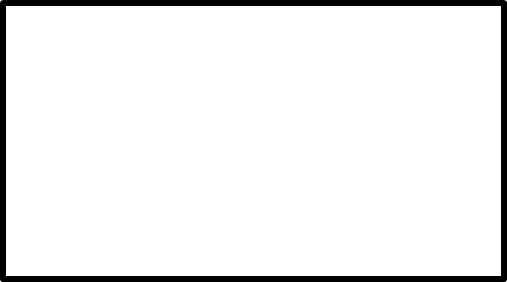 Рабочее место руководителя ППЭ и члена ГЭК
ШТАБ ППЭ
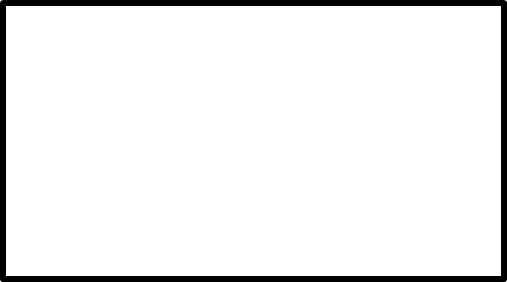 СЕЙФ ПАКЕТ
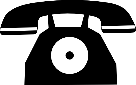 Техническое оснащение  аудитории
В аудитории должно быть установлено не менее одного видеоустройства (камеры видеонаблюдения).
Угол поворота камер должен быть выбран таким образом, чтобы в аудитории не оставалось «слепых» зон, были видны: рабочие места всех участников экзамена; стол для сбора экзаменационных материалов (обзор камеры не должны загораживать различные предметы)
Для организации видеонаблюдения в ППЭ необходимо использование комплекса аппаратно-программных средств, состоящего из:
не менее одной видеокамеры (USB, IP, Web);
устройства для записи и хранения информации (персональный компьютер, ноутбук, аппаратный видеорегистратор, допускается использование единого устройства, обеспечивающего функции записи и хранения видеоизображения - автомобильного видеорегистратора);
кабеля питания;
источника бесперебойного питания для оборудования;
монитора, клавиатуры, мыши (при необходимости);
USB-удлинителя (при необходимости);
крепления для камеры (камер)
Размещение средств видеонаблюдения
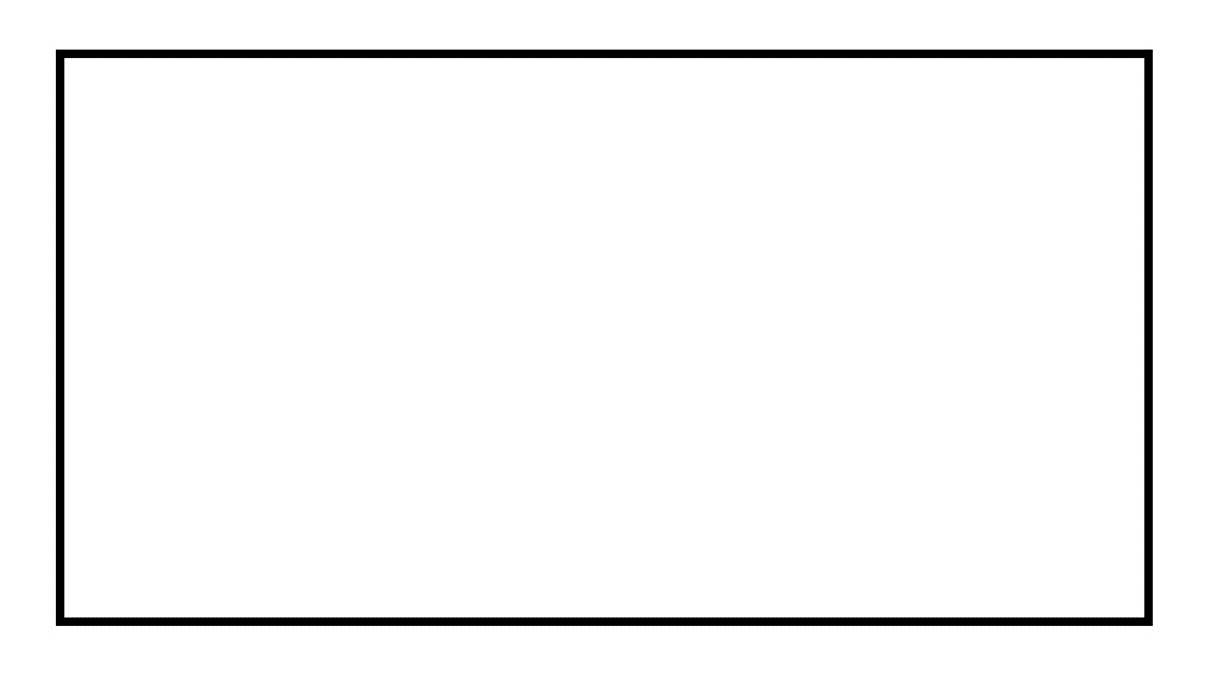 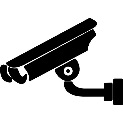 организатор
МЕСТО ОРГАНИЗАТОРА ДЛЯ ЗАЧИТЫВАНИЯ ПРОТОКОЛА
№ 123
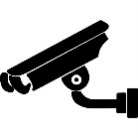 Примерная схема расположений видеокамер
! В каждой аудитории должно быть установлено видеонаблюдение!
Трансляция и видеозапись изображения
Видеозапись в ППЭ ГВЭ на базе ОО осуществляется в режиме реального времени и начинается в аудиториях с 8.00 часов до фактического окончания экзамена
В штабе ППЭ ГВЭ начинается не позднее 07.00 часови завершается после передачи всех материалов члену ГЭК
Видеозапись в ППЭ ЕГЭ на дому осуществляется в режиме реального времени и начинается с 9.00 часов и завершается после передачи всех материалов члену ГЭК
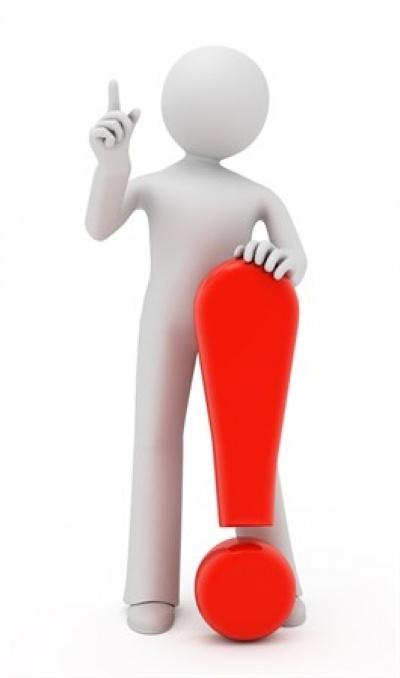 Руководитель ППЭ назначает технических специалистов, ответственных за работу средств видеонаблюдения в ППЭ 
Технические специалисты обеспечивают работоспособность средств видеонаблюдения
Обязанности технического специалиста
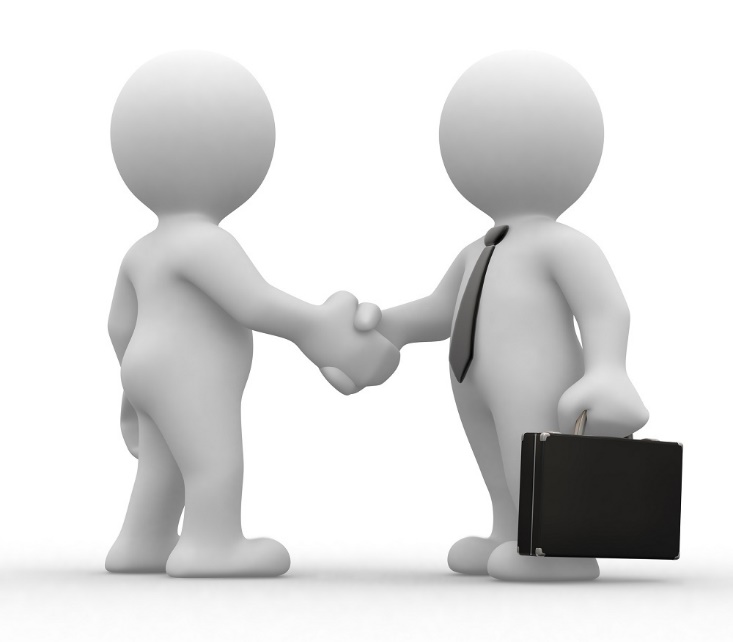 За ОДИН ДЕНЬ до проведения экзамена совместно 
с руководителем ППЭ проводят тестирование, 
в ходе которого необходимо: 



включить запись видеоизображения ;
проверить через монитор работу камер видеонаблюдения;
проверить соответствие расположения всех камер видеонаблюдения; 
убедиться, что на средствах видеонаблюдения установлено точное местное время;
внести запись в журнал доступа к средствам видеонаблюдения.
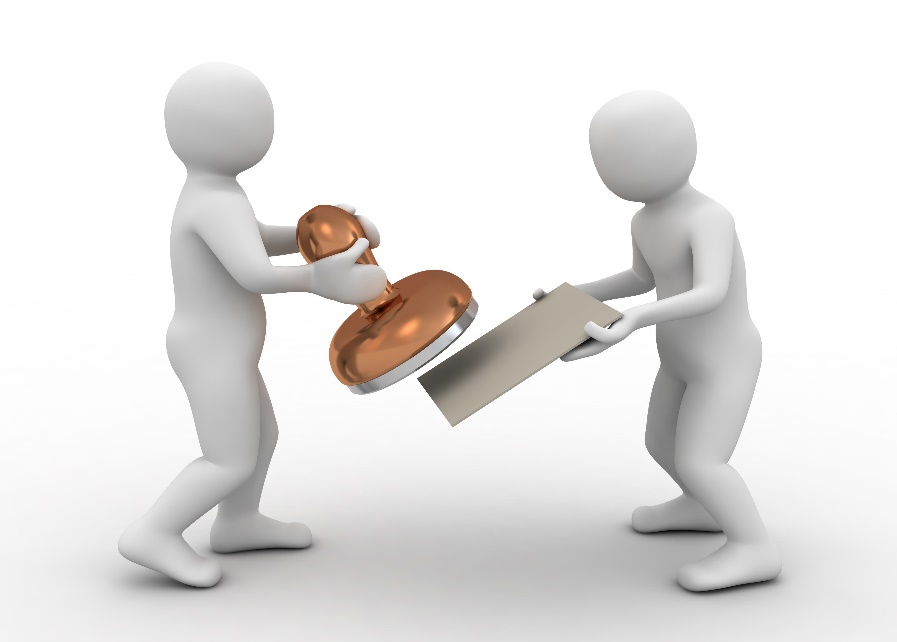 После завершения всех экзаменов журнал передается на хранение в организацию, на базе которой был организован ППЭ. Журнал из ППЭ на дому передается в ОО участника экзамена
В «Акте готовности ППЭ» руководитель ППЭ отмечает, что ППЭ оборудован средствами видеонаблюдения с соблюдением требований законодательства к использованию указанных технических средств
Обязанности технического специалиста
В день экзамена:
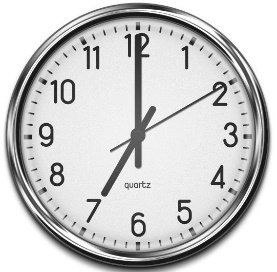 явиться в ППЭ до времени начала трансляции видеозаписи в помещении штаба ППЭ и зарегистрироваться у руководителя ППЭ;

пройти инструктаж у руководителя ППЭ по процедуре проведения экзамена;

проверить работоспособность средств видеонаблюдения в помещении для руководителя ППЭ;

не позднее чем за один час до начала экзамена убедиться, что режим записи в аудиториях проведения экзамена включен
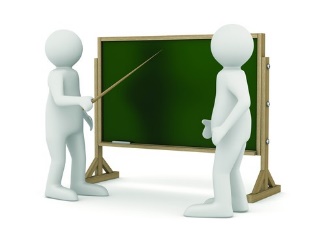 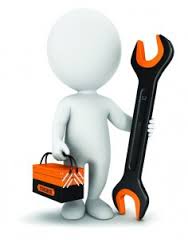 Обязанности технического специалиста
Проведение экзамена:
обеспечивать работоспособность средств видеонаблюдения во время экзамена;

вести «Журнал доступа к средствам видеонаблюдения», фиксировать все действия, производимые со средствами видеонаблюдения;

решать технические вопросы, возникающие при проведении экзамена
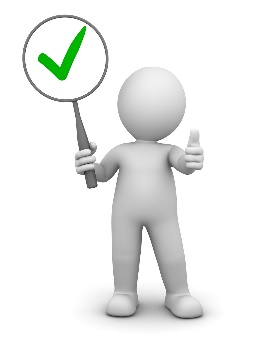 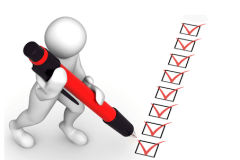 Нештатные ситуации
случае сбоя энергопитания, внезапного отключения видеонаблюдения в аудитории ответственность за дальнейшие действия возлагается на члена ГЭК
Если в течение 20 минут не удается восстановить работоспособность оборудования, член ГЭК по согласованию с председателем ГЭК останавливает экзамен в ППЭ или отдельных аудиториях ППЭ с последующим аннулированием результатов экзамена и повторного допуска участников к сдаче экзамена. После этого член ГЭК информирует о случившемся председателя ГЭК, а также составляет акт, который в тот же день передается председателю ГЭК
Если работоспособность оборудования восстановлена, экзамен продолжается, время экзамена увеличивается в соответствии с временем, которое было затрачено на устранение неисправности средств видеонаблюдения. По факту неисправного состояния, отключения средств видеонаблюдения или отсутствия видеозаписи экзамена член ГЭК составляется акт об отключении средств видеонаблюдения или отсутствия видеозаписи экзамена, который в тот же день передается председателю ГЭК
Действия технического специалиста 
по завершении экзамена:
по указанию руководителя ППЭ остановить видеонаблюдение в аудиториях;
перед выключением видеокамер визуально проверить их работоспособность, после чего выключить;
осуществить копирование всех файлов видеозаписи на отчуждаемые носители. Видеозаписи передаются члену ГЭК для их передачи в бюджетное учреждение Орловской области «Региональный центр оценки качества образования» вместе с ЭМ в день экзамена;

покинуть ППЭ по разрешению руководителя ППЭ
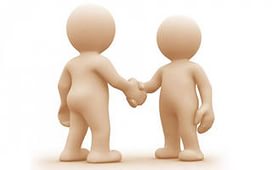 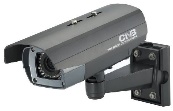 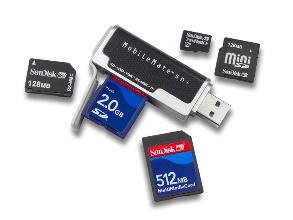 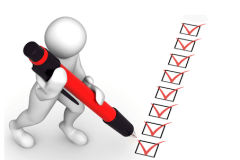 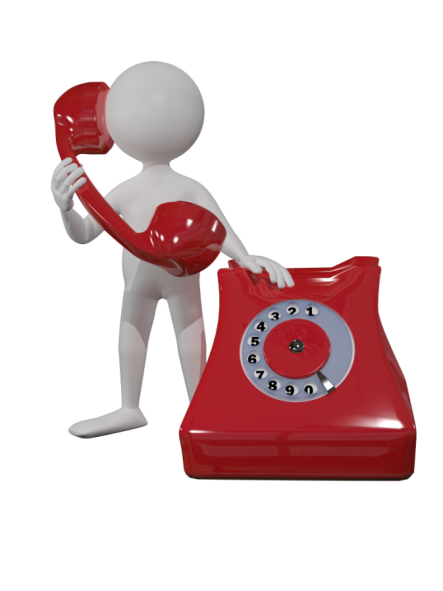 Телефон региональной «горячей линии»
8 (4862) 43-25-96
Спасибо за внимание!